TALLER DE COMPRENSIÓN 27
Comprendo el lenguaje figurado
3° básico
10-10-2024
Clasifica las oraciones en lenguaje figurado o lenguaje literal.
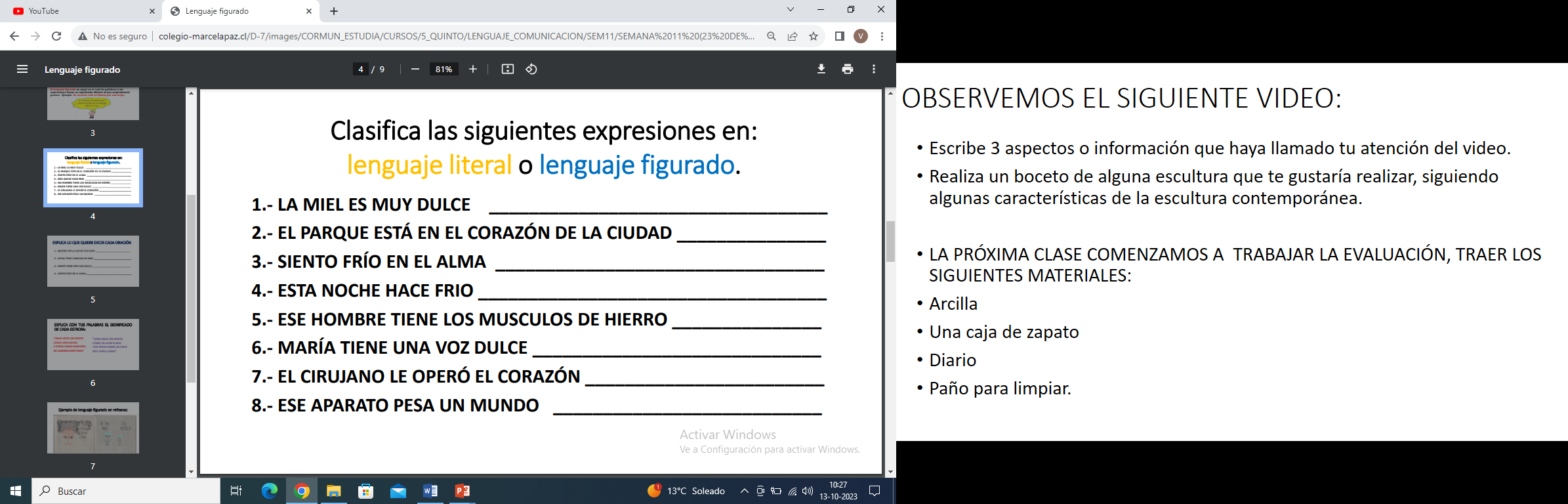 Explica que quiere decir cada oración:
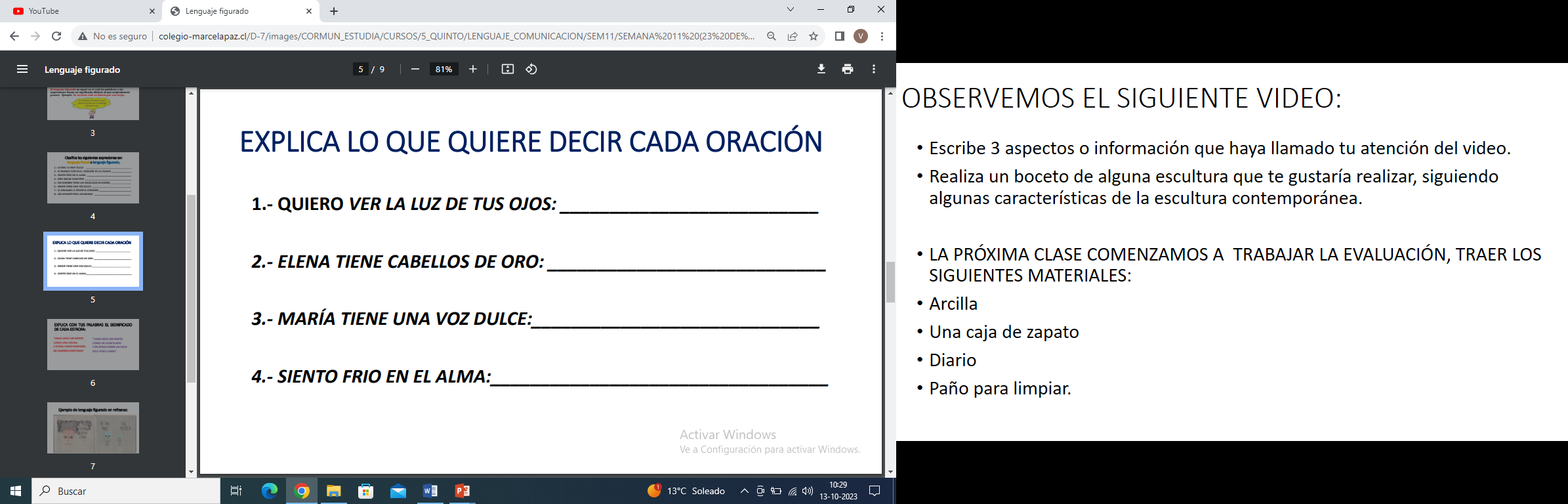